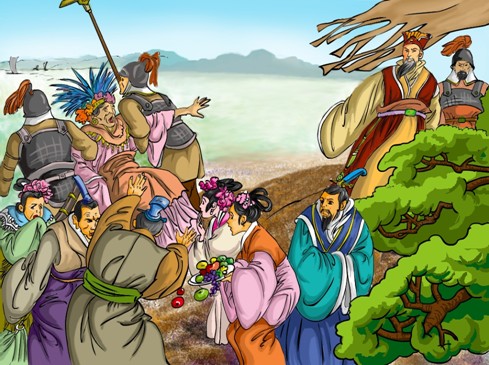 部编版 四年级上册 《西门豹治邺》
26 西门豹治邺
巴城小学顾金成
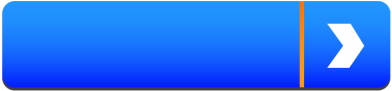 部编版 四年级上册 《西门豹治邺》
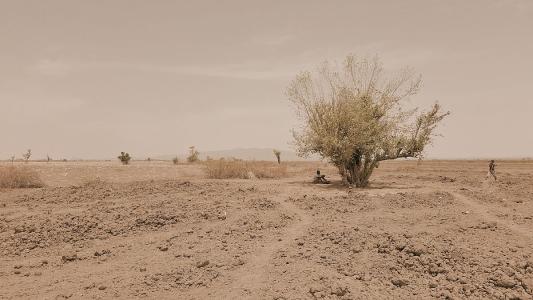 田地荒芜
人烟稀少
部编版 四年级上册 《西门豹治邺》
田地荒芜  人烟稀少
天灾人祸
部编版 四年级上册 《西门豹治邺》
小组探究学习：
西门豹的做法巧妙在哪里？
怎么说的？怎么做的？
请同学们默读课文的10——14自然段，将西门豹怎么说和怎么做的句子划下来，体会他做法的巧妙，将自己的感受写在边上，做好批注。
部编版 四年级上册 《西门豹治邺》
到了河神娶媳妇的日子，漳河边上站满了老百姓。西门豹带着卫士，真的来了，巫婆和官绅急忙迎接。那巫婆已经七十多岁了，背后跟着十来个穿着绸褂的女徒弟。
到了河神娶媳妇的日子，漳河边上站满了老百姓。西门豹带着卫士，真的来了，巫婆和官绅急忙迎接。那巫婆已经七十多岁了，背后跟着十来个穿着绸褂的女徒弟。
西门豹说:“把新娘领来让我看看。”巫婆叫徒弟把那个打扮好的姑娘领了来。西门豹一看，女孩满脸泪水。他回过头来对巫婆说:“不行，这个姑娘不漂亮，河神不会满意的。麻烦你去跟河神说一声，说我要选个漂亮的，过几天就送去。”说完，他叫卫士架起巫婆，把她投进了漳河。
西门豹说:“把新娘领来让我看看。”巫婆叫徒弟把那个打扮好的姑娘领了来。西门豹一看，女孩满脸泪水。他回过头来对巫婆说:“不行，这个姑娘不漂亮，河神不会满意的。麻烦你去跟河神说一声，说我要选个漂亮的，过几天就送去。”说完，他叫卫士架起巫婆，把她投进了漳河。
巫婆在河里扑腾了几下就沉下去了。等了一会儿，西门豹对官绅的头子说:“巫婆怎么还不回来，麻烦你去催一催吧。”说完， 又叫卫士把官绅的头子投进了漳河。
巫婆在河里扑腾了几下就沉下去了。等了一会儿，西门豹对官绅的头子说:“巫婆怎么还不回来，麻烦你去催一催吧。”说完， 又叫卫士把官绅的头子投进了漳河。
西门豹面对着漳河站了很久。那些官绅都提心吊胆，大气也不敢出，西门豹回过头来，看着他们说:“怎么还不回来，请你们去催催吧!”说着又要叫卫士把他们扔下漳河去。
西门豹面对着漳河站了很久。那些官绅都提心吊胆，大气也不敢出，西门豹回过头来，看着他们说:“怎么还不回来，请你们去催催吧!”说着又要叫卫士把他们扔下漳河去。
一个个吓得面如土色，跪下来磕头求饶，把头都磕破了，直淌血。西门豹说:“好吧，再等一会儿。”过了一会儿，他才说:“起来吧。看样子是河神把他们留下了。你们都回去吧。”
一个个吓得面如土色，跪下来磕头求饶，把头都磕破了，直淌血。西门豹说:“好吧，再等一会儿。”过了一会儿，他才说:“起来吧。看样子是河神把他们留下了。你们都回去吧。
部编版 四年级上册 《西门豹治邺》
到了河神娶媳妇的日子，漳河边上站满了老百姓。西门豹带着卫士，真的来了，巫婆和官绅急忙迎接。那巫婆已经七十多岁了，背后跟着十来个穿着绸褂的女徒弟。
到了河神娶媳妇的日子，漳河边上站满了老百姓。西门豹带着卫士，真的来了，巫婆和官绅急忙迎接。那巫婆已经七十多岁了，背后跟着十来个穿着绸褂的女徒弟。
西门豹说:“把新娘领来让我看看。”巫婆叫徒弟把那个打扮好的姑娘领了来。西门豹一看，女孩满脸泪水。他回过头来对巫婆说:“不行，这个姑娘不漂亮，河神不会满意的。麻烦你去跟河神说一声，说我要选个漂亮的，过几天就送去。”说完，他叫卫士架起巫婆，把她投进了漳河。
西门豹说:“把新娘领来让我看看。”巫婆叫徒弟把那个打扮好的姑娘领了来。西门豹一看，女孩满脸泪水。他回过头来对巫婆说:“不行，这个姑娘不漂亮，河神不会满意的。麻烦你去跟河神说一声，说我要选个漂亮的，过几天就送去。”说完，他叫卫士架起巫婆，把她投进了漳河。
巫婆在河里扑腾了几下就沉下去了。等了一会儿，西门豹对官绅的头子说:“巫婆怎么还不回来，麻烦你去催一催吧。”说完， 又叫卫士把官绅的头子投进了漳河。
巫婆在河里扑腾了几下就沉下去了。等了一会儿，西门豹对官绅的头子说:“巫婆怎么还不回来，麻烦你去催一催吧。”说完， 又叫卫士把官绅的头子投进了漳河。
西门豹面对着漳河站了很久。那些官绅都提心吊胆，大气也不敢出，西门豹回过头来，看着他们说:“怎么还不回来，请你们去催催吧!”说着又要叫卫士把他们扔下漳河去。
西门豹面对着漳河站了很久。那些官绅都提心吊胆，大气也不敢出，西门豹回过头来，看着他们说:“怎么还不回来，请你们去催催吧!”说着又要叫卫士把他们扔下漳河去。
一个个吓得面如土色，跪下来磕头求饶，把头都磕破了，直淌血。西门豹说:“好吧，再等一会儿。”过了一会儿，他才说:“起来吧。看样子是河神把他们留下了。你们都回去吧。”
一个个吓得面如土色，跪下来磕头求饶，把头都磕破了，直淌血。西门豹说:“好吧，再等一会儿。”过了一会儿，他才说:“起来吧。看样子是河神把他们留下了。你们都回去吧。
部编版 四年级上册 《西门豹治邺》
“不行，这个姑娘不能去。我知道，给河伯娶媳妇是骗人的，是你这巫婆在捣的鬼。来人，把巫婆扔进漳河去!”
到了河神娶媳妇的日子，漳河边上站满了老百姓。西门豹带着卫士，真的来了，巫婆和官绅急忙迎接。那巫婆已经七十多岁了，背后跟着十来个穿着绸褂的女徒弟。
西门豹说:“把新娘领来让我看看。”巫婆叫徒弟把那个打扮好的姑娘领了来。西门豹一看，女孩满脸泪水。他回过头来对巫婆说:“不行，这个姑娘不漂亮，河神不会满意的。麻烦你去跟河神说一声，说我要选个漂亮的，过几天就送去。”说完，他叫卫士架起巫婆，把她投进了漳河。
西门豹说:“把新娘领来让我看看。”巫婆叫徒弟把那个打扮好的姑娘领了来。西门豹一看，女孩满脸泪水。他回过头来对巫婆说:“不行，这个姑娘不漂亮，河神不会满意的。麻烦你去跟河神说一声，说我要选个漂亮的，过几天就送去。”说完，他叫卫士架起巫婆，把她投进了漳河。
巫婆在河里扑腾了几下就沉下去了。等了一会儿，西门豹对官绅的头子说:“巫婆怎么还不回来，麻烦你去催一催吧。”说完， 又叫卫士把官绅的头子投进了漳河。
巫婆在河里扑腾了几下就沉下去了。等了一会儿，西门豹对官绅的头子说:“巫婆怎么还不回来，麻烦你去催一催吧。”说完， 又叫卫士把官绅的头子投进了漳河。
西门豹面对着漳河站了很久。那些官绅都提心吊胆，大气也不敢出，西门豹回过头来，看着他们说:“怎么还不回来，请你们去催催吧!”说着又要叫卫士把他们扔下漳河去。
西门豹面对着漳河站了很久。
请你们去催催吧!”
一个个吓得面如土色，跪下来磕头求饶，把头都磕破了，直淌血。西门豹说:“好吧，再等一会儿。”过了一会儿，他才说:“起来吧。看样子是河神把他们留下了。你们都回去吧。”
一个个吓得面如土色，跪下来磕头求饶，把头都磕破了，直淌血。西门豹说:“好吧，再等一会儿。”过了一会儿，他才说:“起来吧。看样子是河神把他们留下了。你们都回去吧。
部编版 四年级上册 《西门豹治邺》
西门豹发动老百姓开凿了十二条渠道，把漳河的水引到田里。庄稼得到灌溉，年年都获得好收成。
部编版 四年级上册 《西门豹治邺》
西门豹修十二渠
西门豹初到邺就破除了封建迷信思想,取缔了“河伯娶妇"等迷信活动,严厉惩罚了欺压百姓的官吏。在此之后，西门豹开始着力治理水患,请来魏国的名工巧一起察看漳水地形,进行规划设计,随即出现了“发民凿十二渠,引河水灌民田”-的历史壮举。
漳水十二渠是我国历史上最早的大型引水灌溉工程。“十二渠”的意思是指修筑十二个渠首引水。漳水是多沙河流,多处引水正是适应这种特点而创造的。多沙河流因泥沙的淤积变化,经常使主流摆动迁徒,错乱不堪,使得受灾面积扩大,同时不能与渠口相对应，无法引水,为此西门豹多设引水口门,就可以避免这样的情况发生。修十二渠主要解决了如果一条或一组引水渠瘀浅了,还可以用另一条或另一组引水渠来清理淤泥的问题。漳水渠设计合理，不但具有引水灌溉,洗碱、防洪的作用，而且有利于河流的清理淤泥、修护河道。
部编版 四年级上册 《西门豹治邺》
部编版 四年级上册 《西门豹治邺》
部编版 四年级上册 《西门豹治邺》
到了河神娶媳妇的日子，漳河边上站满了老百姓。西门豹带着卫士，真的来了，巫婆和官绅急忙迎接。那巫婆已经七十多岁了，背后跟着十来个穿着绸褂的女徒弟。
 西门豹说:“把新娘领来让我看看。”巫婆叫徒弟把那个打扮好的姑娘领了来。西门豹一看，女孩满脸泪水。他回过头来对巫婆说:“不行，这个姑娘不漂亮，河神不会满意的。麻烦你去跟河神说一声，说我要选个漂亮的，过几天就送去。”说完，他叫卫士架起巫婆，把她投进了漳河。
巫婆在河里扑腾了几下就沉下去了。等了一会儿，西门豹对官绅的头子说:“巫婆怎么还不回来，麻烦你去催一催吧。”说完， 又叫卫士把官绅的头子投进了漳河。
西门豹面对着漳河站了很久。那些官绅都提心吊胆，大气也不敢出，西门豹回过头来，看着他们说:“怎么还不回来，请你们去催催吧!”说着又要叫卫士把他们扔下漳河去。
一个个吓得面如土色，跪下来磕头求饶，把头都磕破了，直淌血。西门豹说:“好吧，再等一会儿。”过了一会儿，他才说:“起来吧。看样子是河神把他们留下了。你们都回去吧。